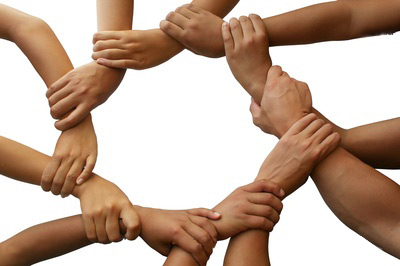 A Need Greater Than Self
The Joy of Serving
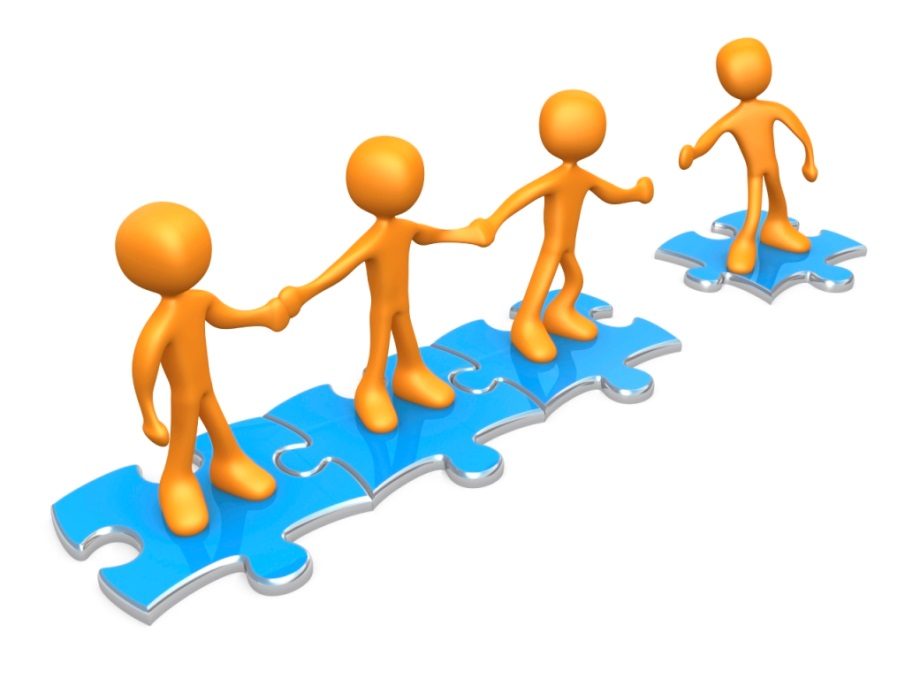 “Just as the Son of Man did not come to be served, but to serve, and to give His life a ransom for many.”
Serving becomes a joy when we realize how badly we are needed.
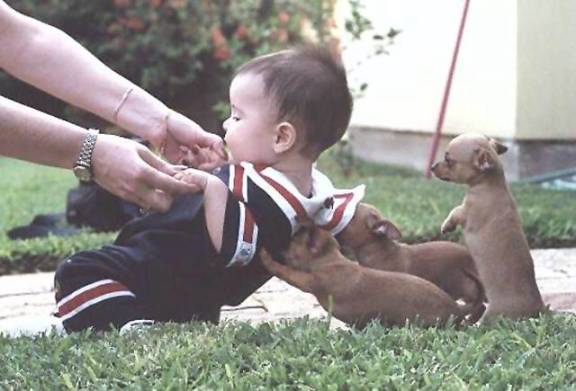 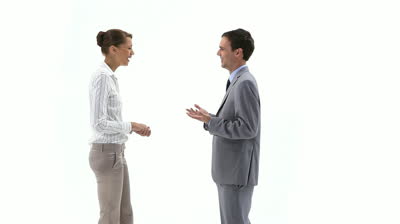 “I learned something from you!”
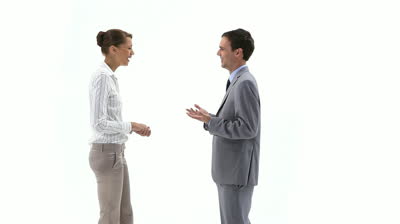 “Your example inspired me!”
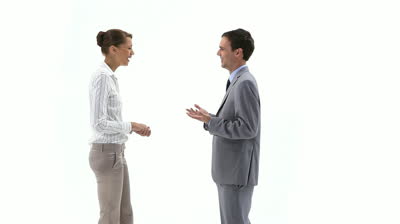 “Your encouragement was just what I needed today!”
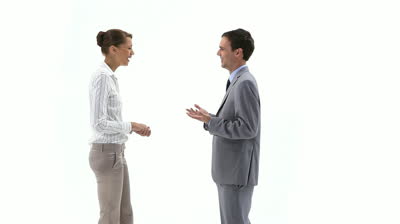 “I don’t know what I would have done if you hadn’t ________________!”
The Joy of Receiving
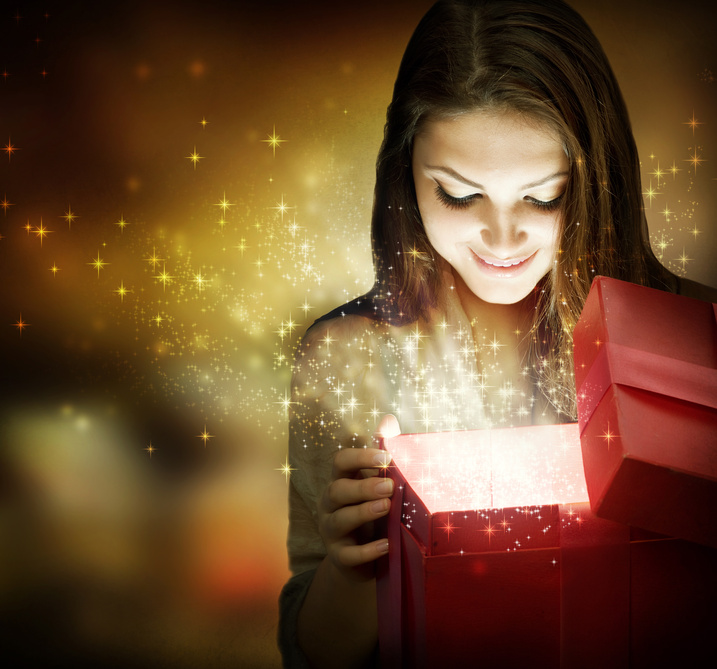 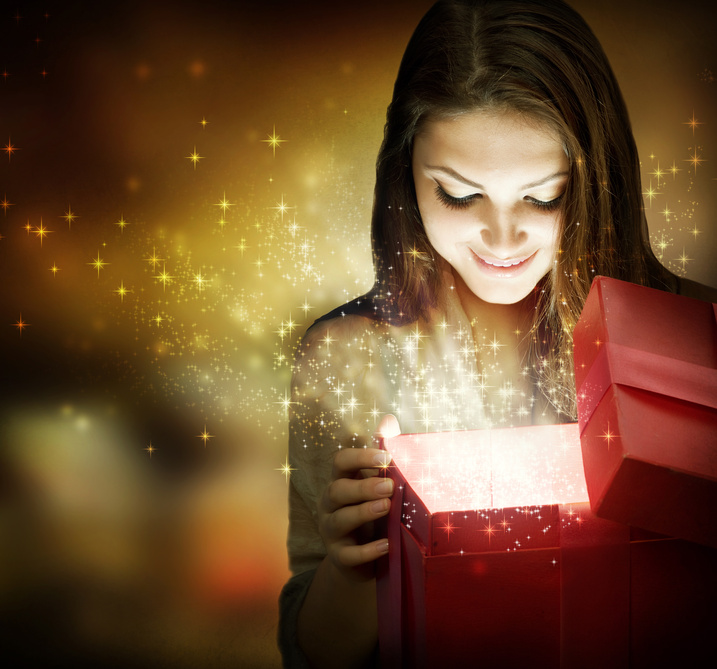 No one is as strong or wise alone as he needs  to be.
We need others to help us mature.
We need to be accountable to others.
We need support when discouraged.
So many of God’s blessings come to us
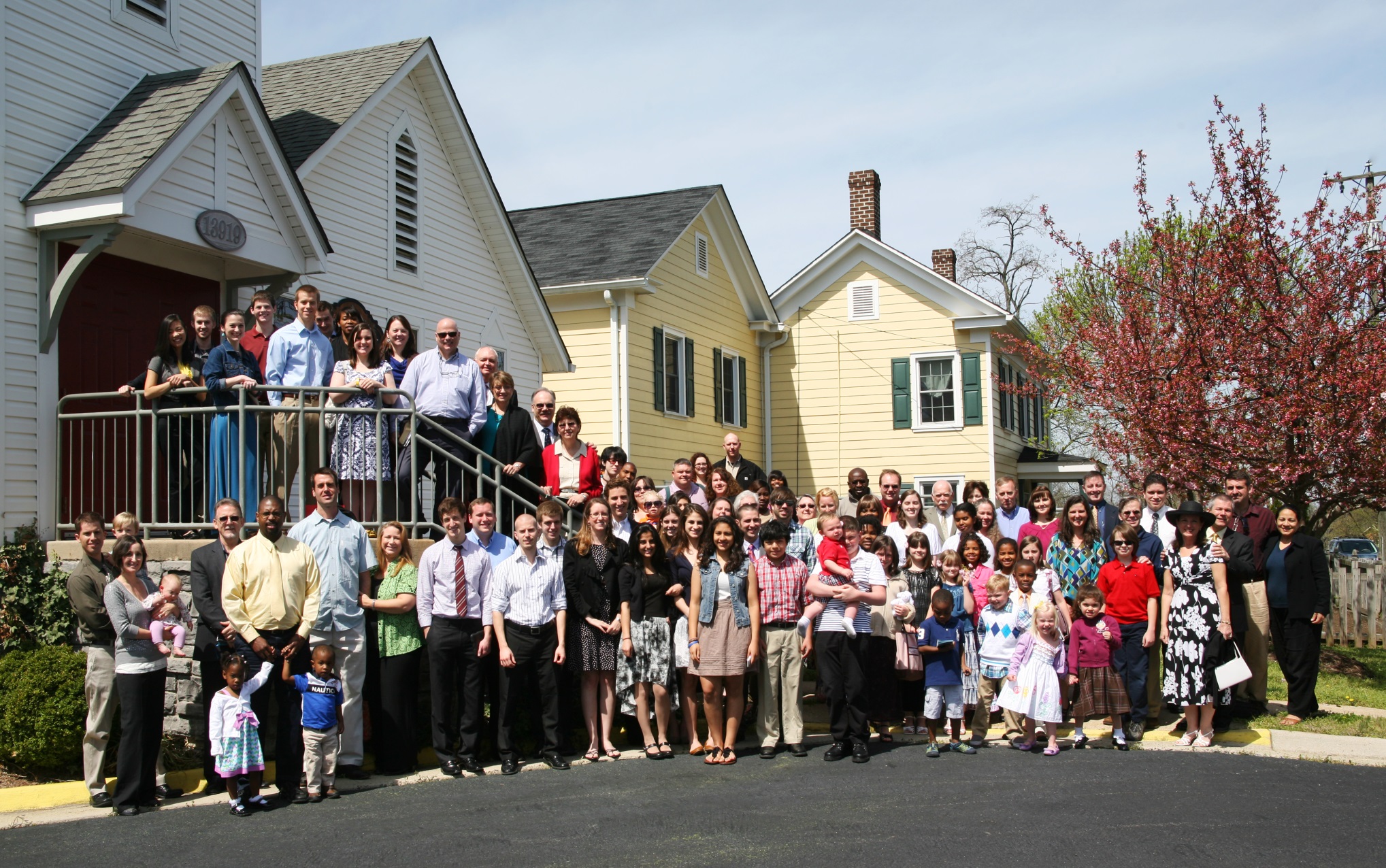 via His people.
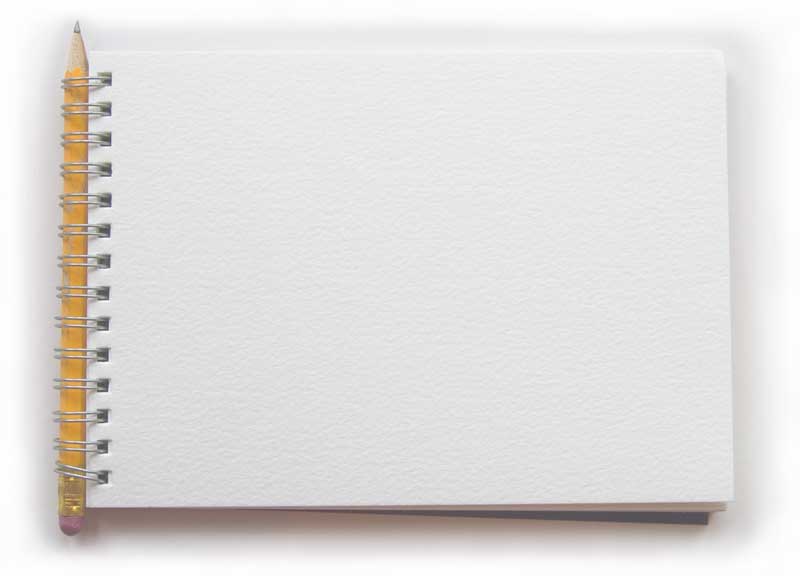 Summary on Joy:
True joy is the outgrowth of a stable, trusting and loving relationship with God.
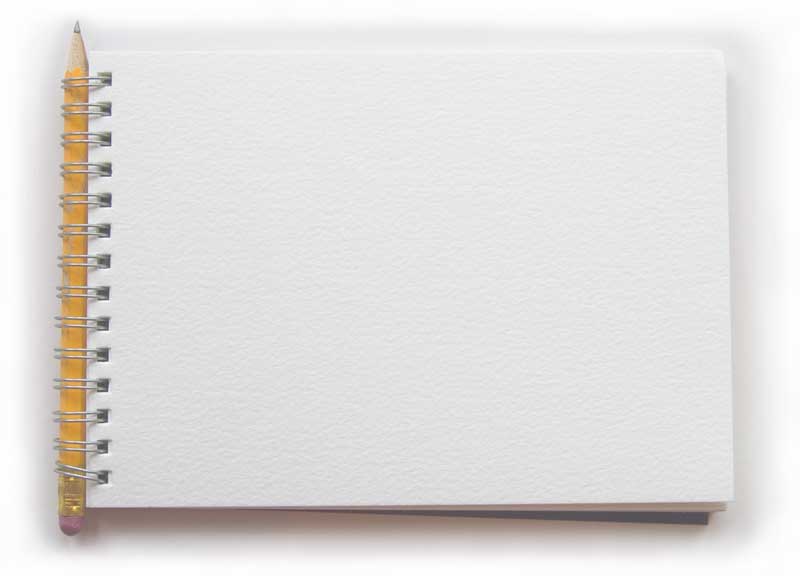 Summary on Joy:
Our society is drained of joy by the godless philosophy of naturalism.
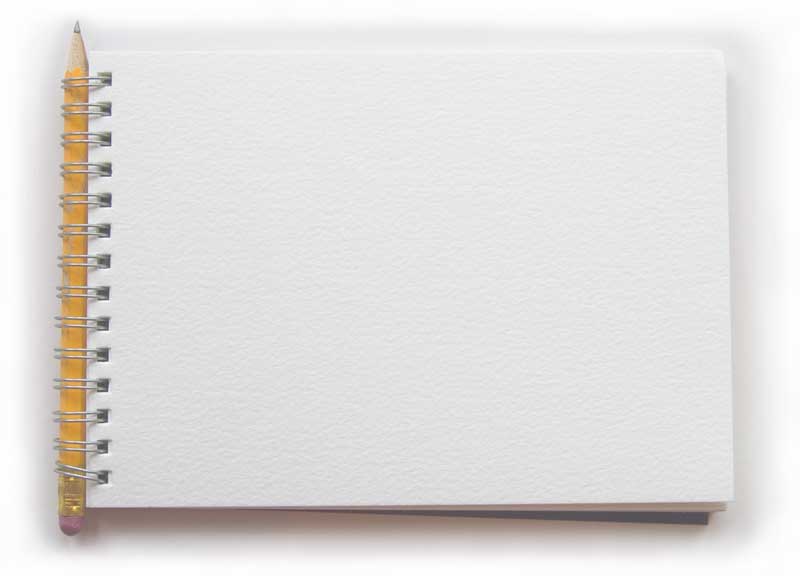 Summary on Joy:
Joy begins with forgive-ness and reconciliation with God.  This frees our burdened conscience.
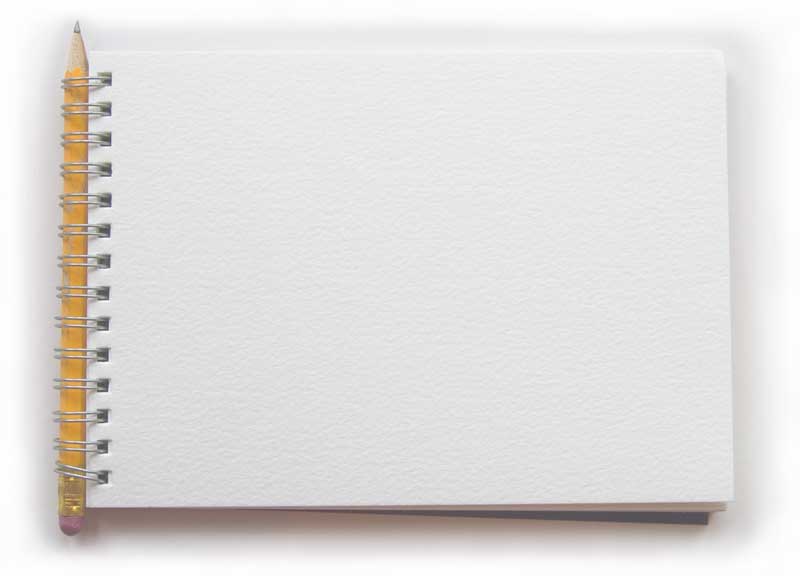 Summary on Joy:
This initial joy is followed by recreating our character into what God purposed us to be.
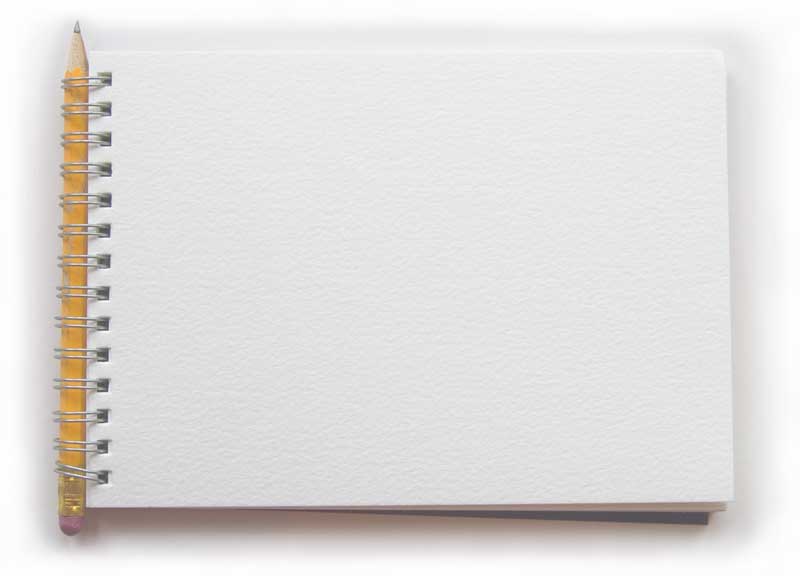 Summary on Joy:
Joy is perfected in association with others who likewise find their joy in God.